Optimising the Diagnosis and Referral of Achondroplasia in Europe: European Achondroplasia Forum Best Practice Recommendations
Adapted from: Cormier‑Daire V, AlSayed M, Alves I, Bengoa J, Ben‑Omran T, Boero S, Fredwall S, Garel C, Guillen‑Navarro E, Irving M, Lampe C, Maghnie M, Mortier G, Sousa SB, Mohnike K
Orphanet J Rare Dis 2022;17:293doi.org/10.1186/s13023-022-02442-2
For Healthcare Professionals Only© 2022 BioMarin International Ltd.All Rights Reserved. EU-ACH-00606 09/22
Achondroplasia.expert is organized and funded by BioMarin. This material has been developed in conjunction with the Achondroplasia.expert Editorial Committee.
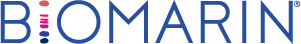 Background
ACH is the most common form of skeletal dysplasia, with serious comorbidities and complications that may occur from early infancy to adulthood
ACH requires lifelong management from a multidisciplinary team of experts in the condition 
The EAF guiding principles of management highlight the importance of accurate diagnosis and timely referral to a centre
To fully support individuals with achondroplasia and their families
To appropriately plan management
An exploratory audit of the group’s Steering Committee was undertaken to ascertain the current situation in Europe, and understand potential barriers to timely diagnosis/referral
ACH, achondroplasia. 
Cormier‑Daire V, et al. Orphanet J Rare Dis 2022;17:293.
European Achondroplasia Forum Principles for the Management of ACH
ACH is a lifelong condition requiring lifelong management by an experienced MDT, led by clinicians experienced in management; close monitoring during the first 2 years of life is critical
When diagnosis is made or suspected, either in utero or after birth, the family should be referred as soon as possible to a physician experienced in ACH to discuss prognosis and management
Decisions around management should be made in the MDT setting jointly with the person with ACH and/or their family
Primary goals are to enable anticipation, identification and treatment of problems, encourage a healthy lifestyle, positive self-esteem and mental health, autonomy and independence
Patients should have access to a variety of adaptive measures, support to ensure proper usage and access to approved treatment options as they become available
Regular monitoring in adolescence and adulthood should continue under an MDT with expertise; include genetic counselling, transition to adulthood, psychosexual well-being and pregnancy
1
2
3
4
5
6
ACH, achondroplasia; MDT, multidisciplinary team. 
Cormier‑Daire V, et al. Orphanet J Rare Dis 2022;17:293.
Study Design
6 specialist centres took part in an exploratory audit to establish the timepoint at which ACH is diagnosed and when families are referred 
Contributors provided the timepoint of confirmed or suspected diagnosis, and the timepoint of referral for their last consecutive 5–10 cases of ACH with unaffected parents
Date of birth was identified as Day 0
Timepoint of diagnosis was available in 39 cases and timepoint of referral in 45
The results of the audit were presented and discussed by a group of senior clinicians and surgeons experienced in the diagnosis and management of ACH
The group gathered to review the data, identify educational needs, propose strategies to address areas of concern, and to make recommendations for best practice
Cormier‑Daire V, et al. Orphanet J Rare Dis 2022;17:293.
Timepoint of a Confirmed Diagnosis
66.6% before birth
12.8% at birth
12.8% within 1 month
Patients (n)
Diagnosis was primarily confirmed prenatally, at Day 0, or within 1 month after birth
ACH, achondroplasia; WG, weeks gestation. 
Cormier‑Daire V, et al. Orphanet J Rare Dis 2022;17:293.
Timepoint of Suspicion or Confirmation of Diagnosis
87.1% before birth
5.1% at birth
2.6% within 1 month
Patients (n)
When suspicion of ACH was included in the data, there was a greater proportion of cases identified earlier in the prenatal period and fewer diagnoses at Day 0 or within the first month of life
ACH, achondroplasia; WG, weeks gestation. 
Cormier‑Daire V, et al. Orphanet J Rare Dis 2022;17:293.
Timepoint of Referral to Specialist Centre
Referral took place after birth (86.6%), predominantly within the first month
There was a large difference in the timepoint of referral between countries
France referred all cases prenatally
Spain between the prenatal period and up to 5 months
UK within 1 month of birth
Italy from Day 0 to 2 years
Germany up to and including 3 months to 2 years
Belgium from within 1 month up to and including 3 months*
Patients (n)
Referral to a specialist centre took place predominantly within the first month of life
*Excluding the outliers diagnosed after 1 month.
ACH, achondroplasia; WG, weeks gestation. 
Cormier‑Daire V, et al. Orphanet J Rare Dis 2022;17:293.
Delay Between Diagnosis and Referral*
18% received diagnosis and referral at the same time 
France (n=3), Spain (n=1) and Belgium (n=3), although these included the cases that presented at 9 months and 4 years
The time lapse between suspicion or confirmed diagnosis and referral varied widely between – and even within – centres
In 1 Italian case, an infant diagnosed at birth did not present to the Istituto Giannina Gaslini until the parents had concerns for the 2 year-old; the time lapsed was 26 months
A delay between diagnosis and referral was evident
*7 cases received diagnosis and referral at the same time.
ACH, achondroplasia; WG, weeks gestation. 
Cormier‑Daire V, et al. Orphanet J Rare Dis 2022;17:293.
Conclusions
Guiding principles of ACH management recommend diagnosis as early as possible
If concerns are raised at routine ultrasound, second-line investigation should be implemented so that the diagnosis can be reached as soon as possible 
Clinical and radiological examination supported by molecular testing is the most effective way to confirm diagnosis of ACH after birth
Referral to a centre specialised in ACH care should be made as soon as possible on suspicion or confirmation of diagnosis
In countries or regions where there are no official skeletal dysplasia reference or specialist centres, priority should be given to their creation or recognition, together with incentives to improve the structure of the existing MDT managing ACH
The length of delay between diagnosis and referral warrants further research
ACH, achondroplasia; MDT, multidisciplinary team. 
Cormier‑Daire V, et al. Orphanet J Rare Dis 2022;17:293.